Классный час ПУТЬ К ПРОФЕССИИ НАЧИНАЕТСЯ В ШКОЛЕ
Подготовила 
Бегларян А.А,
Учитель начальных классов
в е Т е р и н а р
п а Р и к м а х е р
У ч и т е л ь
в о Д и т е ль
всё перетрут.
и вода не течёт.
тому без дела не сидится.
люби и саночки возить.
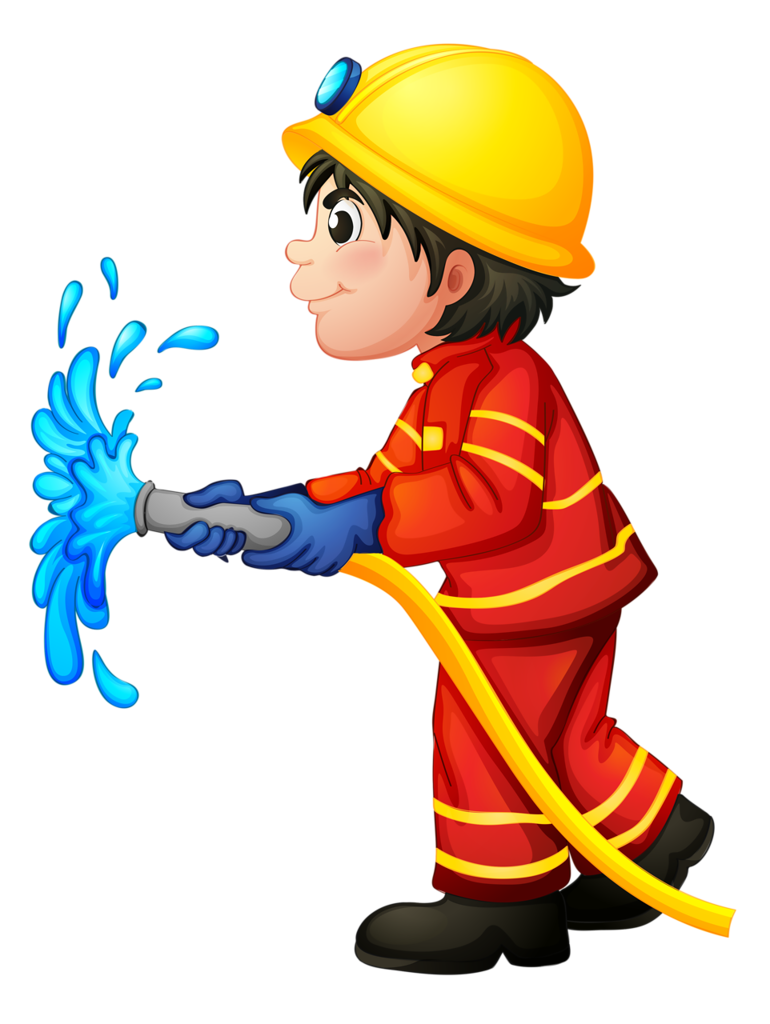 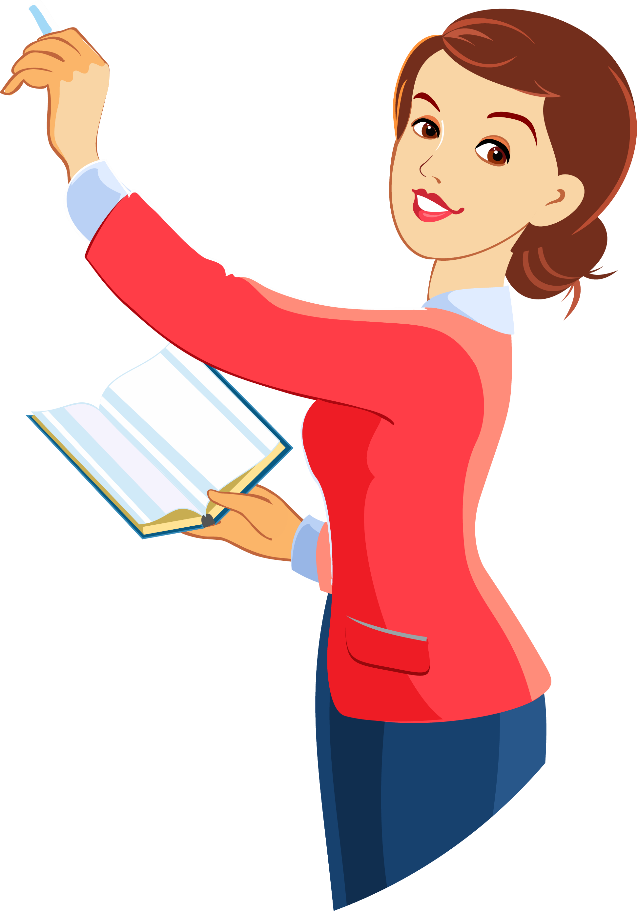 ПОЧТАЛЬОН
ПОВАР
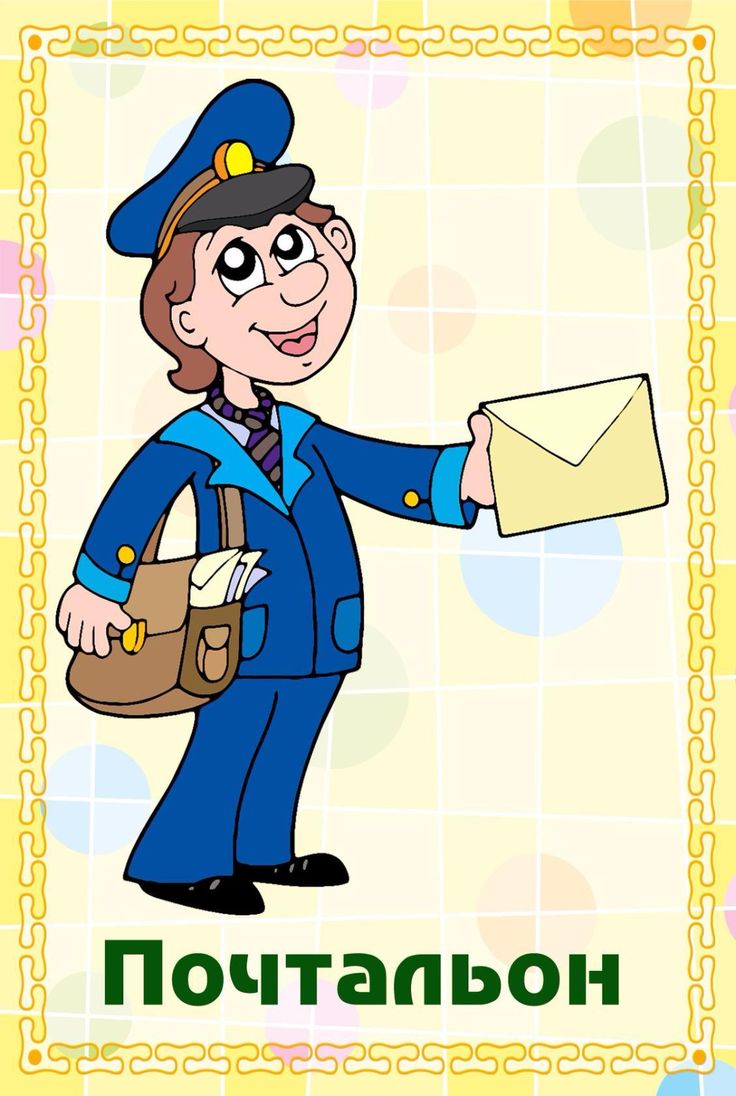 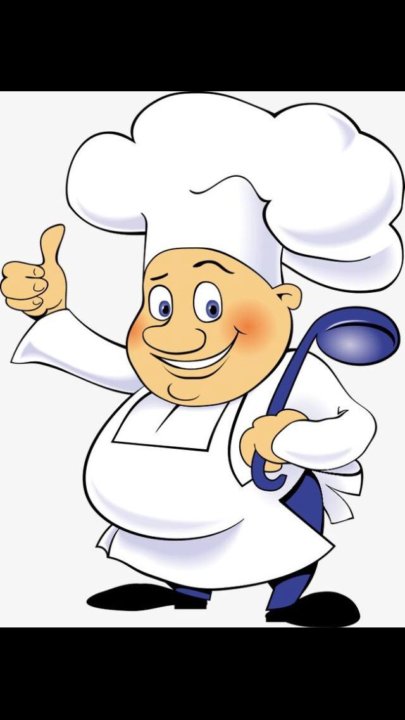 ПЕДАГОГ
ПОЖАРНЫЙ
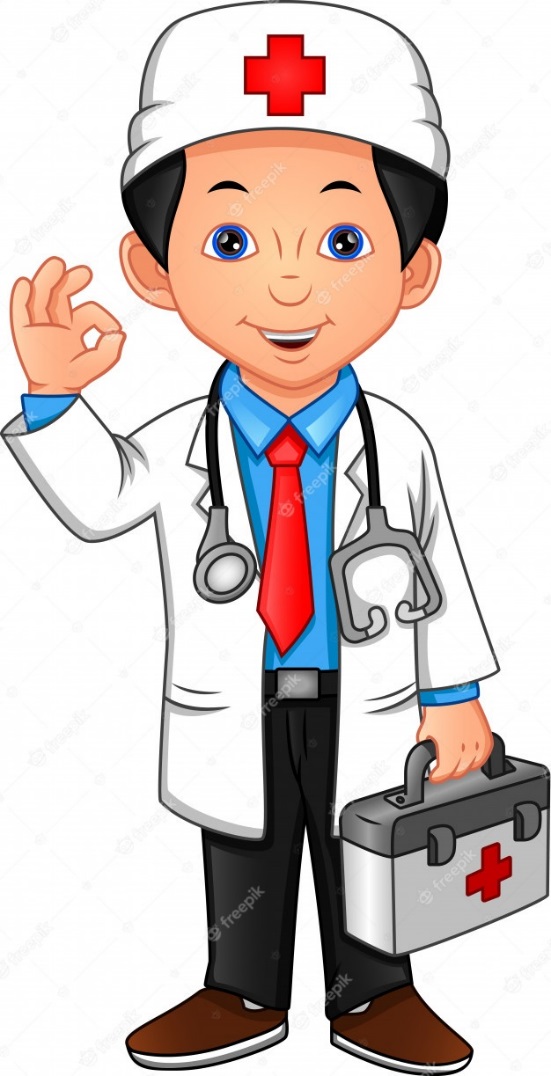 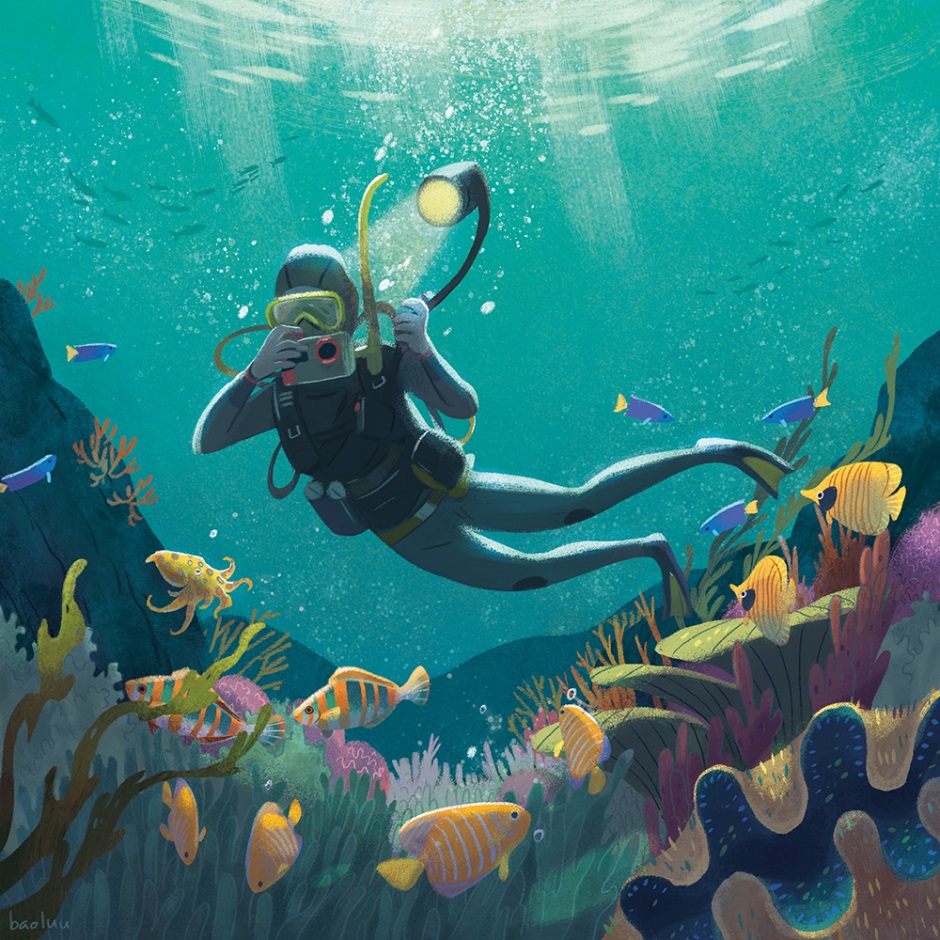 ВОДИТЕЛЬ
ВЕТЕРИНАР
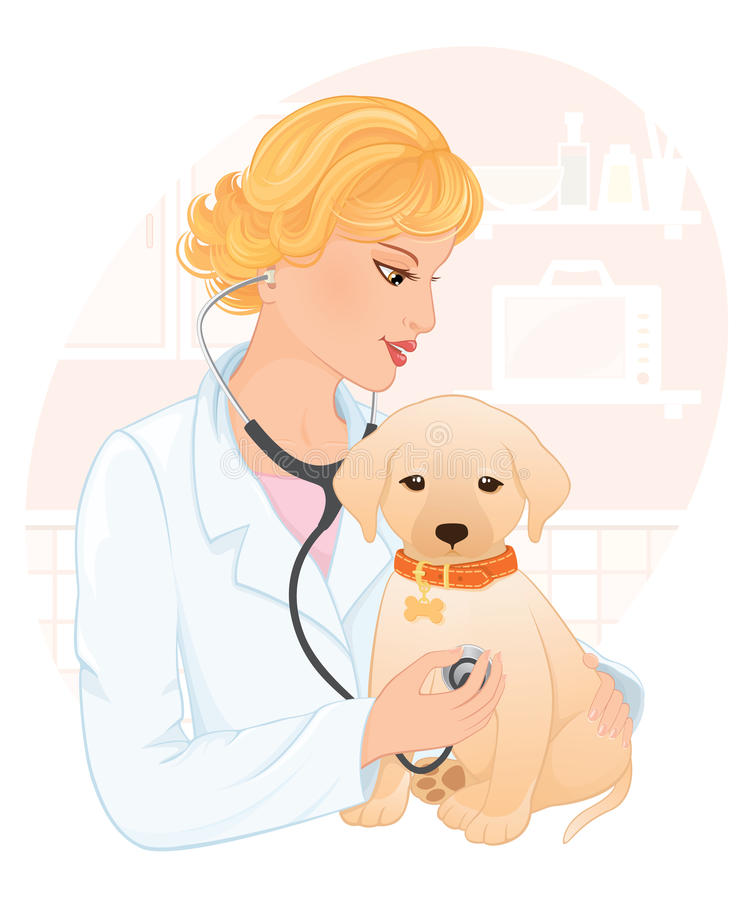 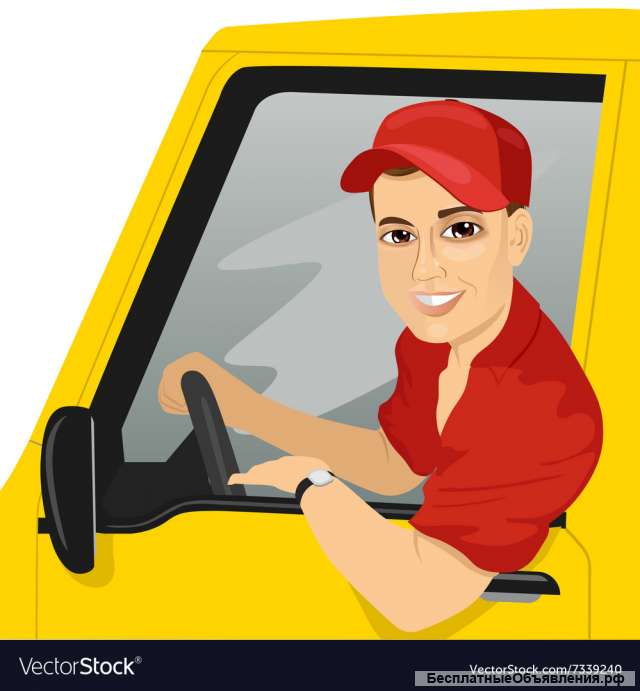 ВОДОЛАЗ
ВРАЧ
КОСМОНАВТ
КАССИР
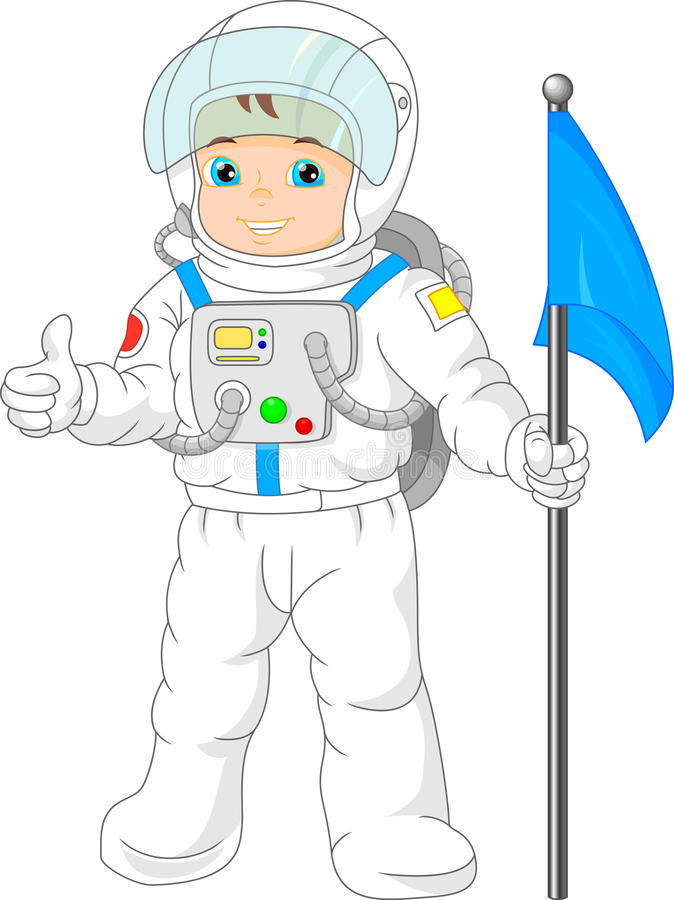 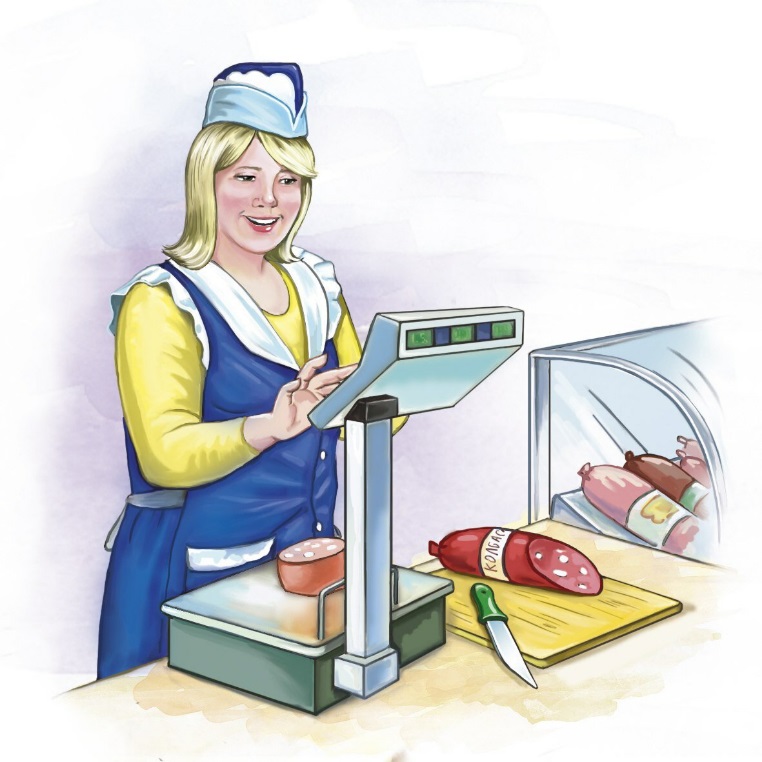 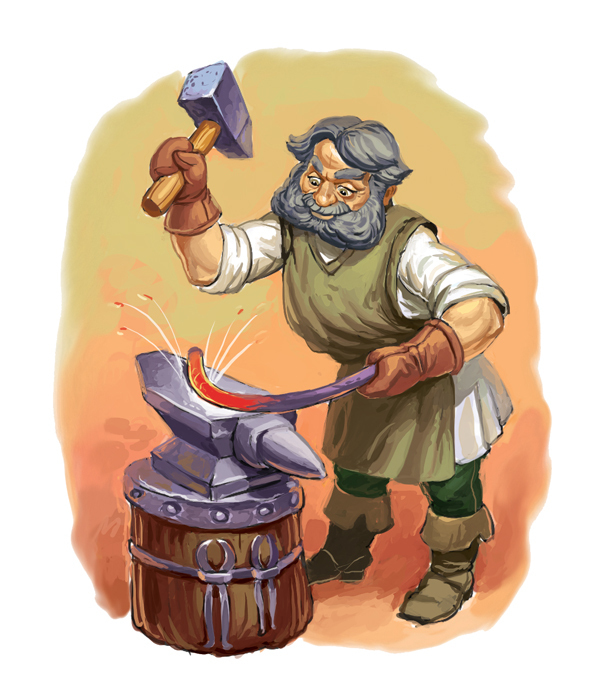 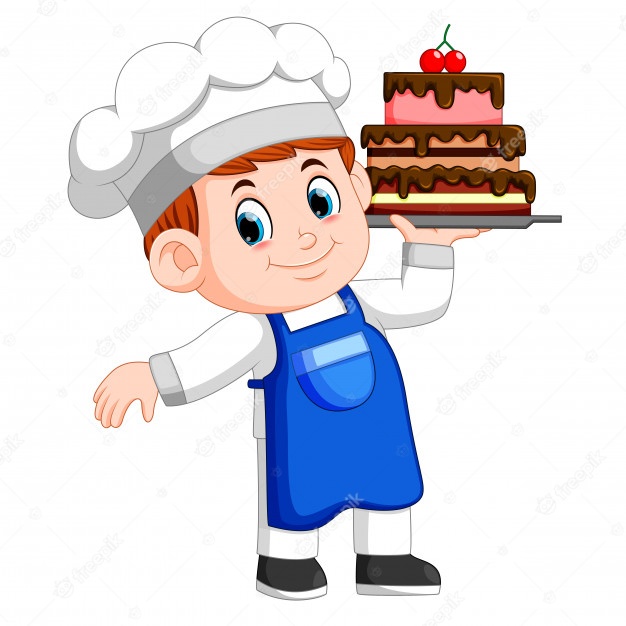 КОНДИТЕР
КУЗНЕЦ
СТРОИТЕЛЬ
СЛЕСАРЬ
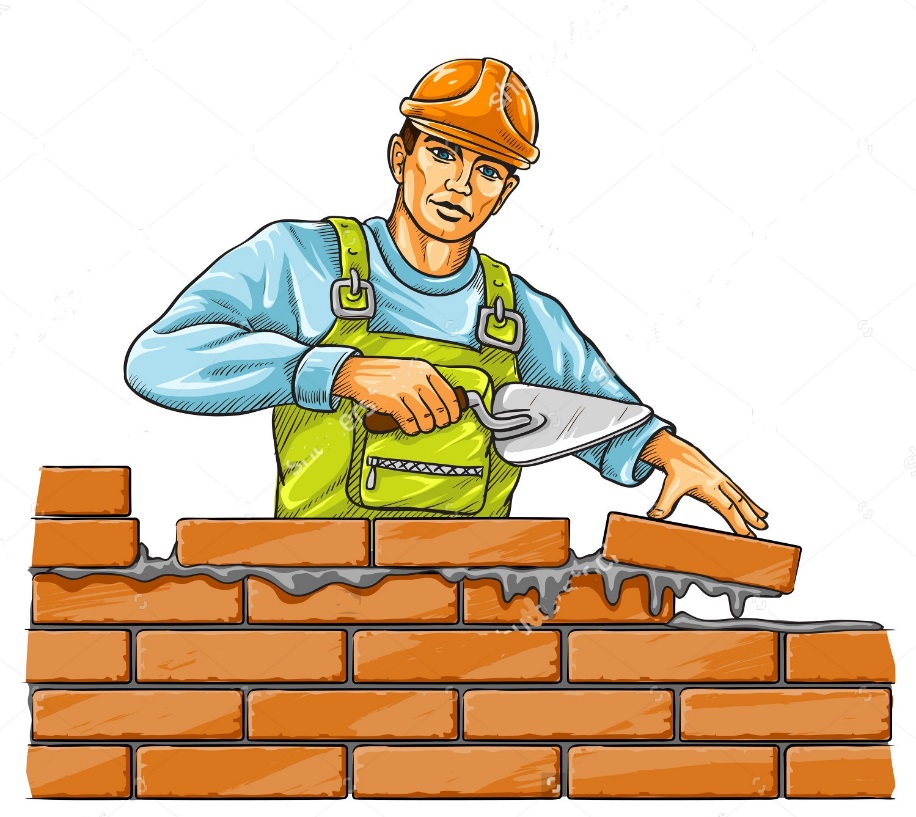 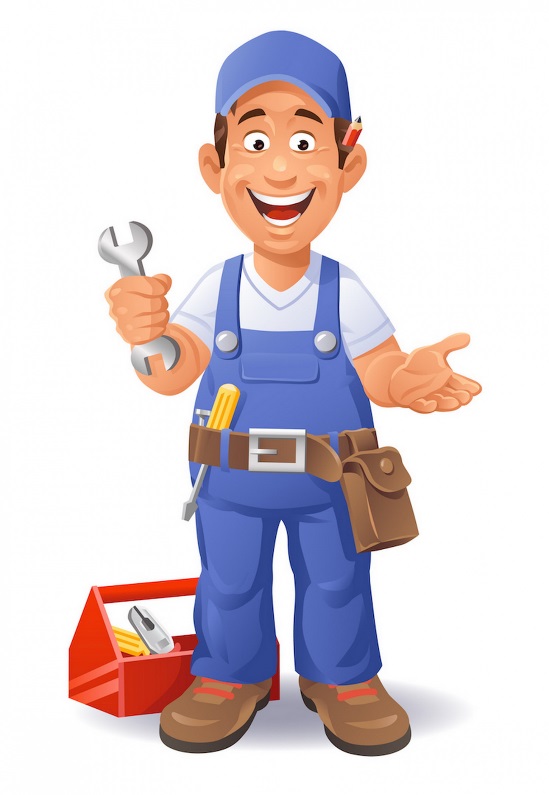 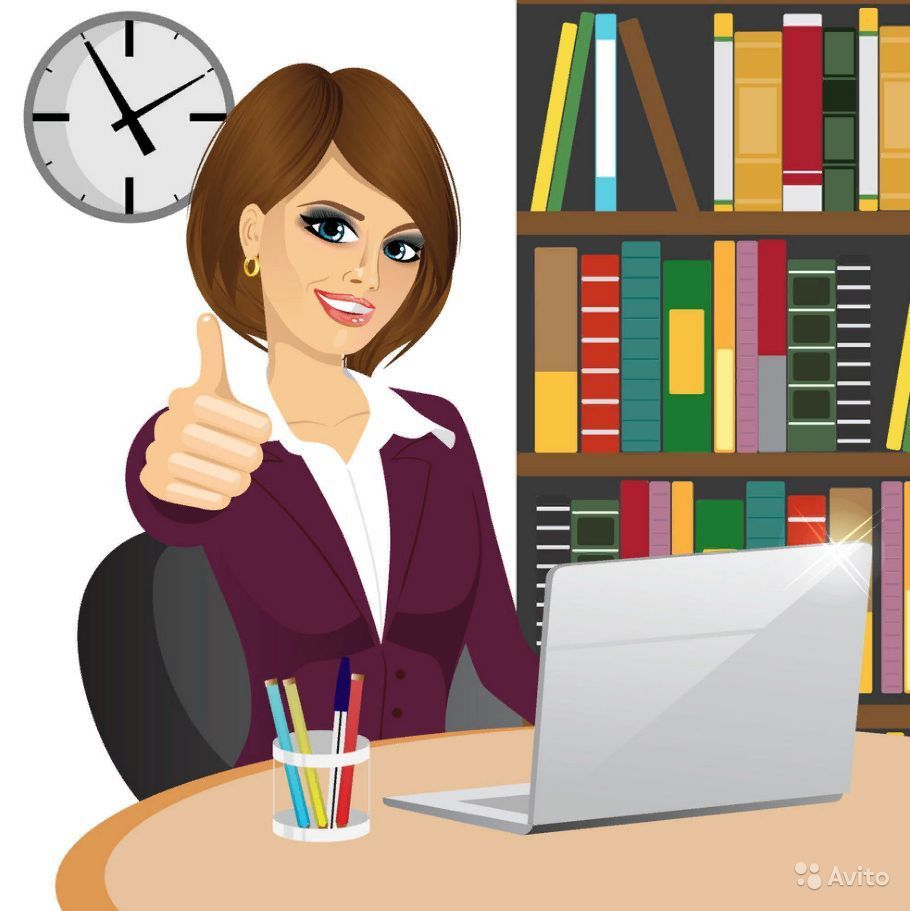 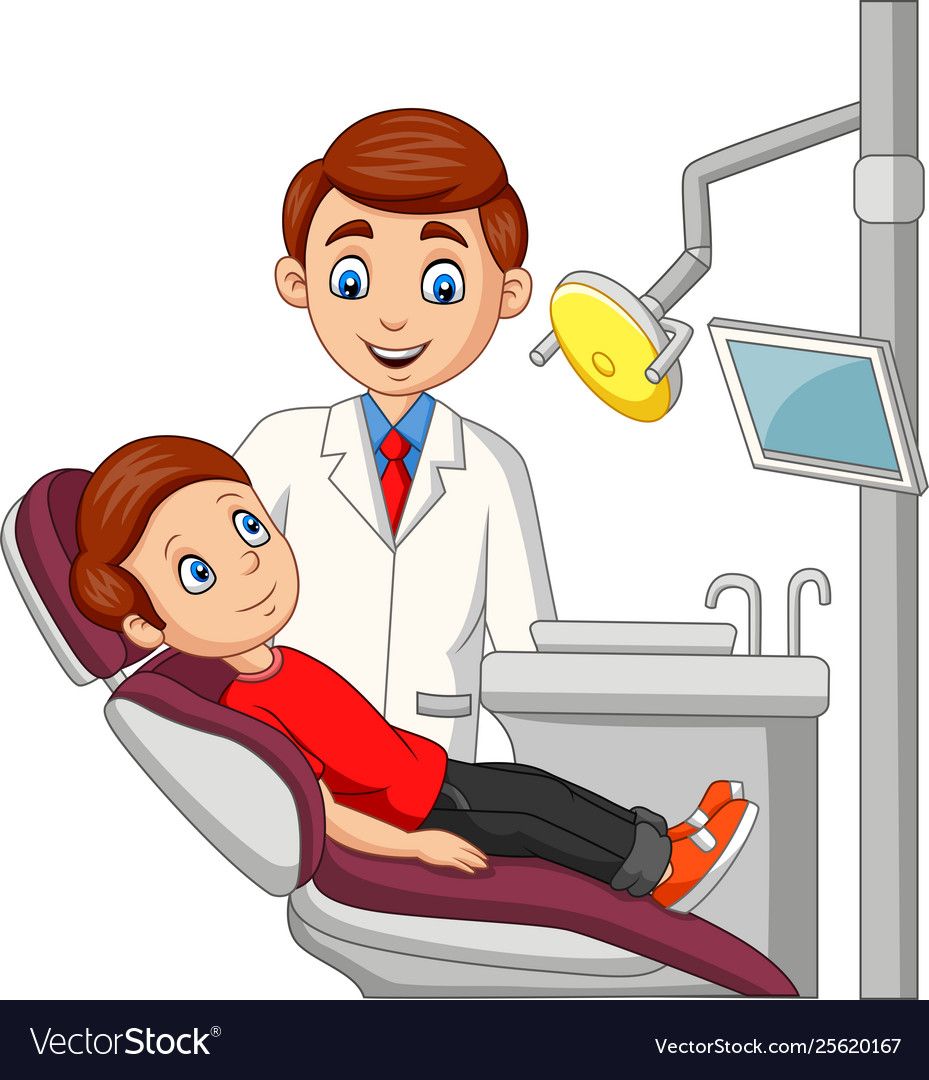 СЕКРЕТАРЬ
СТОМАТОЛОГ
ПУТЬ К ПРОФЕССИИ НАЧИНАЕТСЯ В ШКОЛЕ